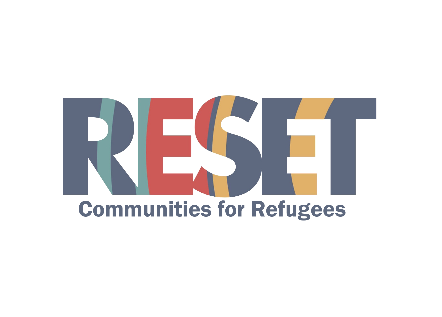 Safe and Legal routes to the UK
Emma Harrison
Strategy Director, Reset
About us
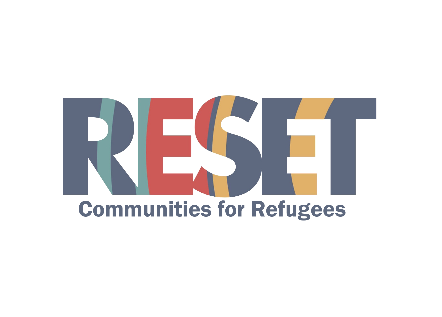 Formed in 2018 to grow the Community Sponsorship movement in the UK. 
So far, we’ve supported more than 300 community groups to welcome over 800 refugees.
Deliver a matching service as part of Homes for Ukraine

Piloted a scheme to bring refugee nurses to the UK 

Funded by the Home Office, DLUHC and philanthropy
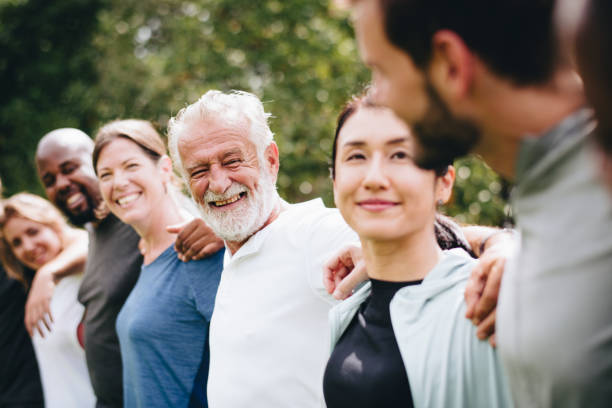 Global context
103 MILLION forcibly displaced people worldwide
Just three countries--Turkey, Colombia and Pakistan--host a quarter of the world’s refugees
UK takes considerably less than 1% of the worlds refugee population
Asylum in the UK
Albania was the top nationality claiming asylum in the UK in the year ending September 2022 with 13,650 asylum claims. Iran is now second, after being the first every year since 2016.
The top five countries of nationality for asylum applications were:  Albania  (13,650), Iran (9,652), Afghanistan (6,644) Iraq (6,333) and Syria (4,143).
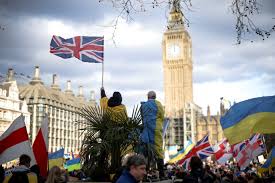 Current safe routes
Homes for Ukraine
Hong Kong British Nationals (Overseas) Visa
Afghan Relocations and Assistance Policy 
Afghan Citizens Resettlement Scheme
United Kingdom Resettlement Scheme 
Mandate Resettlement Scheme
Community Sponsorship
Displaced Talent Visa Scheme
Homes for Ukraine
Open to all displaced Ukrainians who either have family in the UK or have found a UK host
Ukrainians will be given a three-year visa, can work and access public funds

Hosts subject to local authority & police checks

Hosts offered £350 for up to 12 months to host
Homes for Ukraine
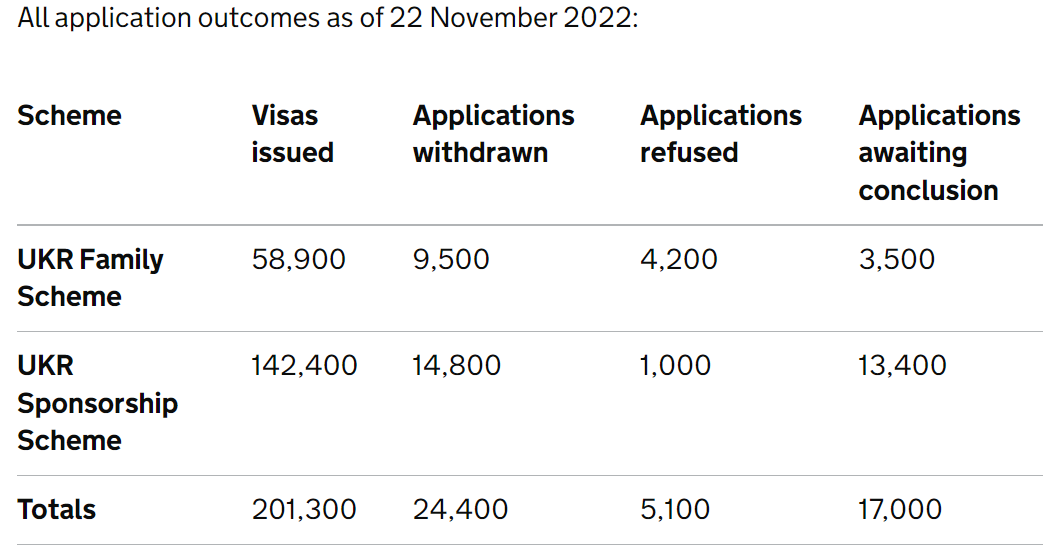 [Speaker Notes: – do you want to come across as reassuring and authoritative? Or friendly and helpful?]
Hong Kong British National (Overseas)  Visa
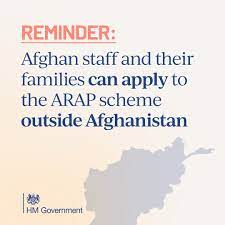 The Afghan Relocations and Assistance Policy
For Afghan citizens who worked for or with the UK Government in Afghanistan in exposed or meaningful roles and may include an offer of relocation to the UK for those deemed eligible by the Ministry of Defence, and who are deemed suitable for relocation by the Home Office.
The Afghan Citizens Resettlement Scheme (ACRS)
ACRS provides a safe and legal way for some of the most vulnerable and at-risk people – including women, children, LGBTQ people - from Afghanistan to come to the United Kingdom and rebuild their lives. 
The Government has committed to welcoming up to 20,000 people who are at risk through the ACRS over the next few years.
Although only four people have been brought to the UK to date through ACRS 2https://www.bbc.co.uk/news/uk-politics-63743620
ACRS in detail
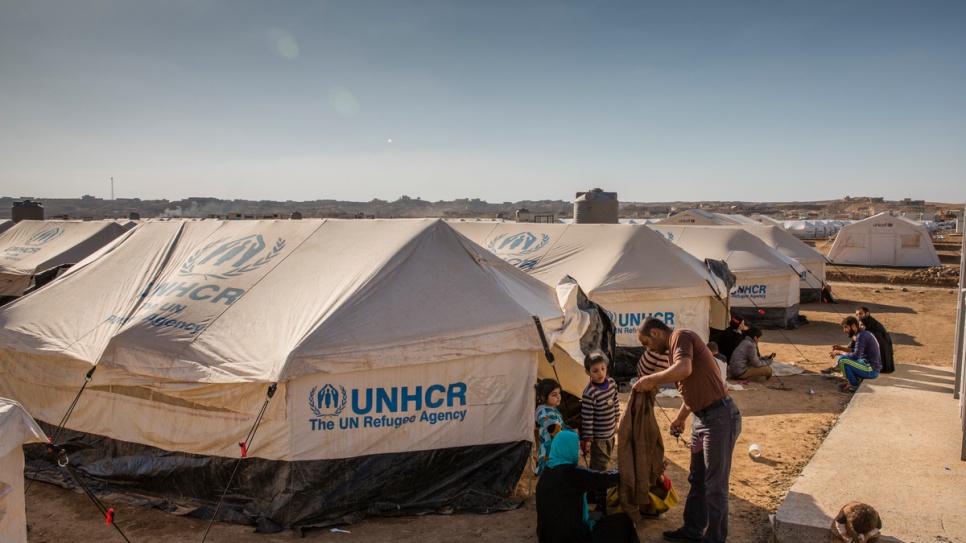 United Kingdom Resettlement Scheme (UKRS)
Announced in June 2019 and launched in February 2021 UKRS consolidated the following schemes: 
Vulnerable Persons Resettlement Scheme
Vulnerable Children Resettlement Scheme
Gateway Protection Programme

UNHCR refers refugees to the UK for resettlement:
Most vulnerable refugees
No chance of retuning to their home nation
Have official refugee status

1,101 refugees have been resettled through the UK Resettlement scheme (Sept 21-22)
Mandate Resettlement Scheme
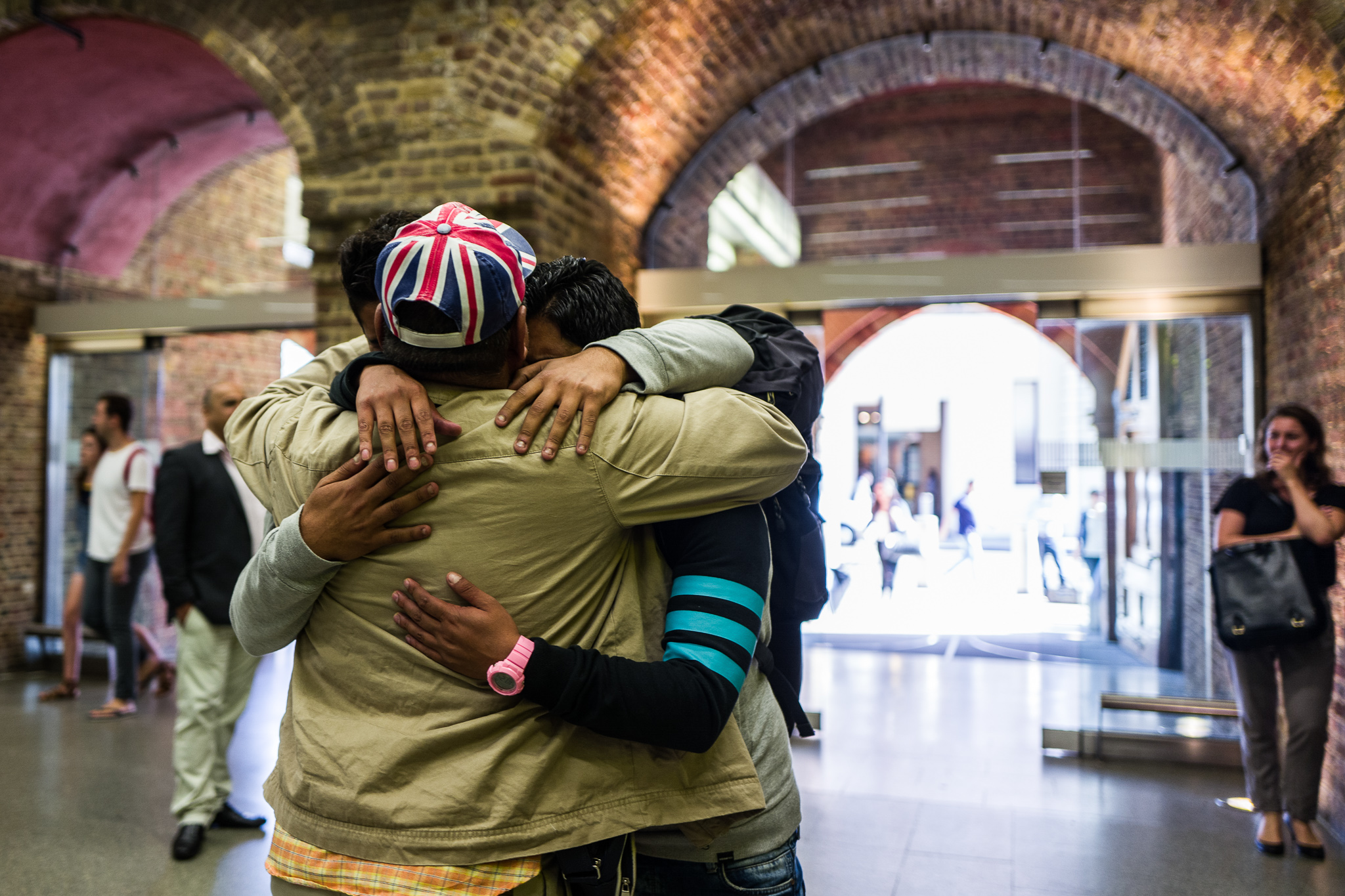 The Mandate Resettlement Scheme is a global scheme and resettles recognised refugees with a close family member in the UK who is willing to accommodate them
The refugee must be a minor child, spouse, or parent or grandparent aged over 65 of someone settled in theUK
Very little awareness of this scheme 
Six people have been issued a visa under this scheme in the last 12 months
Community sponsorship
Companion scheme to UKRS
Community-led welcome based on group forming and working together to bring a refugee family to the UK
Community applies to local authority and Home Office to welcome family 
Refugee family are provided with access 
300 groups have welcomes 852 refugees since the scheme launched 
284 people have arrived since January 2022
Displaced Talent Mobility Visa
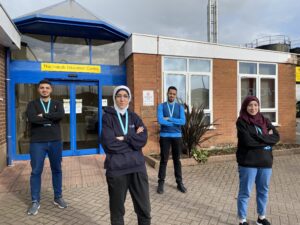 Displaced people need a job offer from a licensed sponsor
Minimum salary level & English language requirements must  be met
The visa will last for five years and can lead to settlement 
It is possible to change employers once in the UK
Eligible family members will be able to come too
Looking to bring 750 skilled refugees to the UK over five years
Conclusions
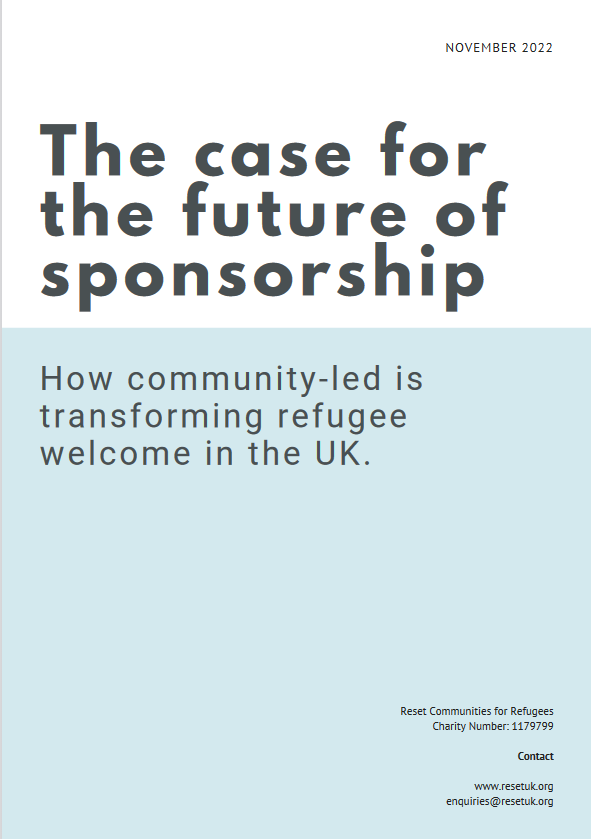 Complex picture – even experts are confused!

Most routes are very specific with few people eligible to apply

Genuine refugees have very few pathways to access safety

Planned, organised routes to safety provide comfort for communities 

We can capture the learning and harness community desire to support refugees
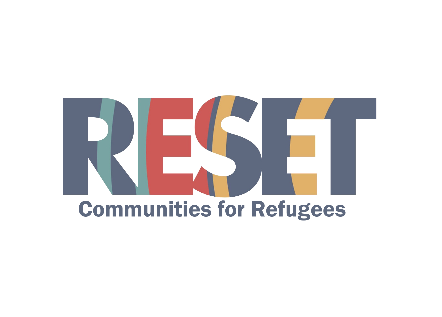 Safe and Legal routes to the UK
Emma Harrison
Strategy Director, Reset
[Speaker Notes: Sorry that this will be]